Игра «Теремок» с музыкальным сопровождением.
Подготовили игру воспитатели Качалова Н.А. и Искендерова Л.Э.
ГБОУ Школа №2127 г.Москва
Задачи:
Сформировать и систематизировать знания и представления детей о культуре, традициях и обычаях русского народа через народную игру.
Формировать умение подражать героям русской народной сказки «Теремок», выполнять роли в театрализованной игре.
Развивать музыкальные способности детей младшего дошкольного возраста через музыкально-игровую деятельность, в непроизвольной форме сохранять и укреплять здоровье.
Развить вокально-певческие навыки, музыкальный слух, творческие проявления, желание играть на музыкальных инструментах.
Вызывать у детей интерес и желание играть в русские народные игры.
Развивать память, воображение, фантазию, самостоятельность, двигательную активность, пространственную ориентировку.
Правила игры:
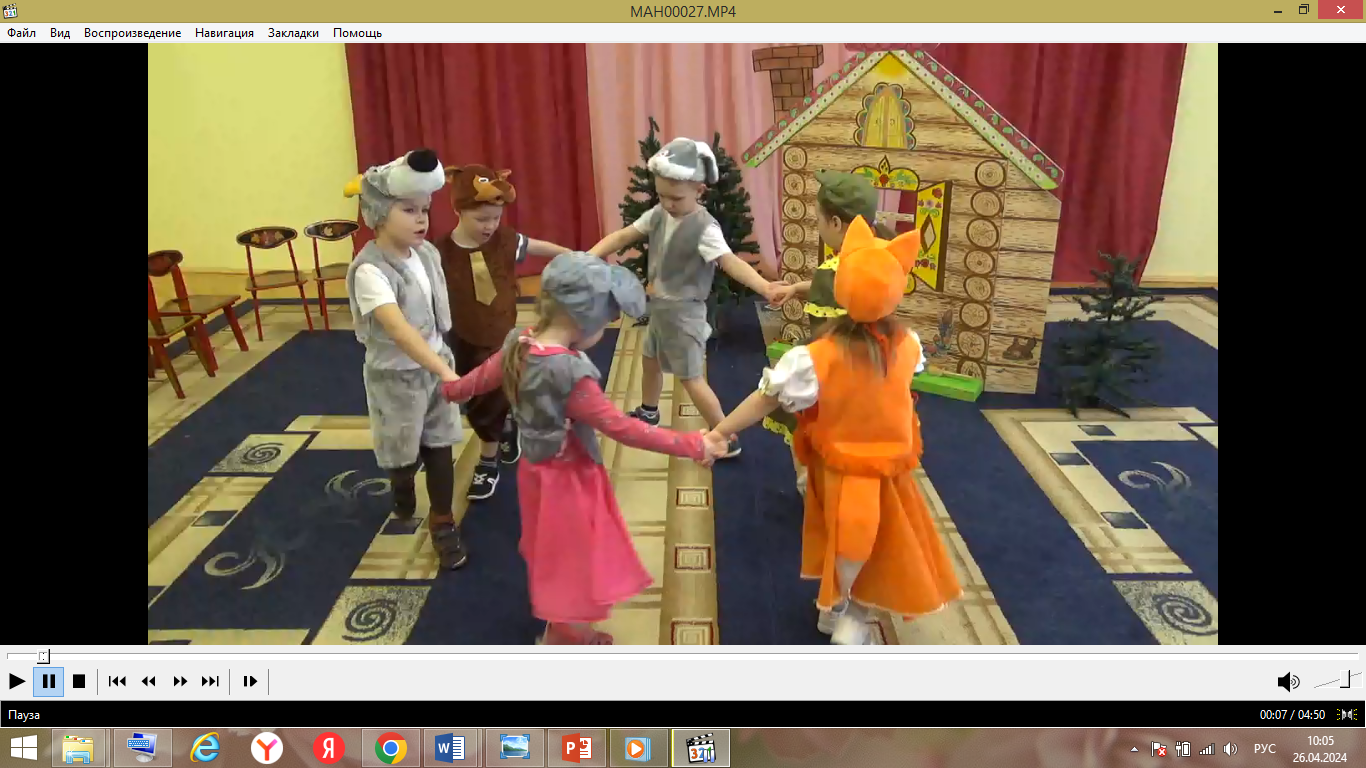 1 вариант: дети в шапочках персонажей слушают музыку и определяют по звучанию какому персонажу сказки она подходит. 
2 вариант: дети без шапочек. Ребёнок, правильно угадавший, чья музыка звучит, надевает шапочку персонажа и заходит в теремок.
В конце игры все дети берут музыкальные инструменты и танцуют под музыку.
Игровой материал.
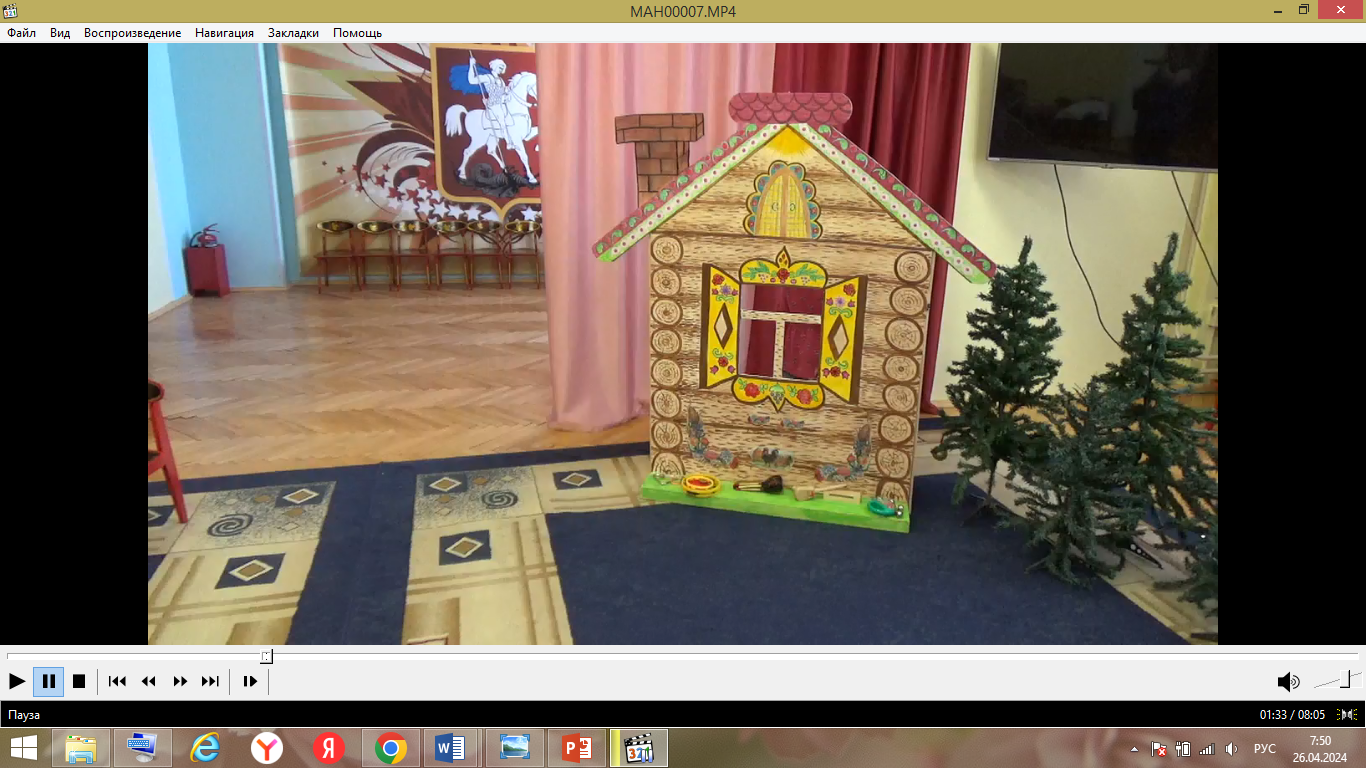 Теремок.
Музыкальные инструменты (бубен, ложки, бубенчик, коробочка, треугольник, кастаньеты сорока). 
Шапочки персонажей сказки Теремок (мышка, лягушка, зайчик, лиса, волк, медведь). 
Музыкальные темы персонажей сказки в записи на магнитофоне.
Ход игры.
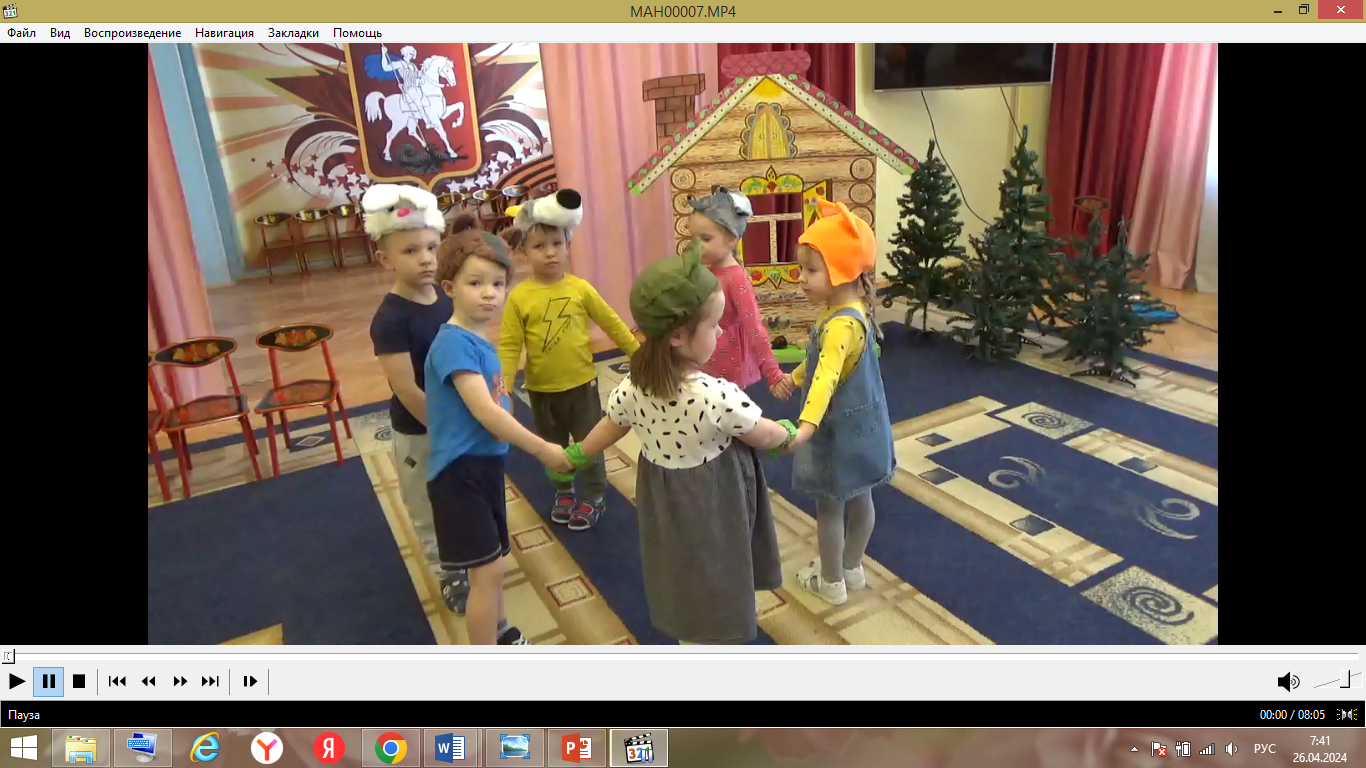 -Приготовились ребята, будем игру начинать.
Кто узнает чья музыка звучит 
Тот и будет в теремочке жить.
Приготовьте ушки, глазки.
Начинаем нашу сказку.
Дети идут в хороводе и поют: 
«Стоит в поле теремок-теремок.
Он не низок не высок не высок.
Вот по полю кто-то к терему бежит?
Вот по полю кто-то к терему спешит?»
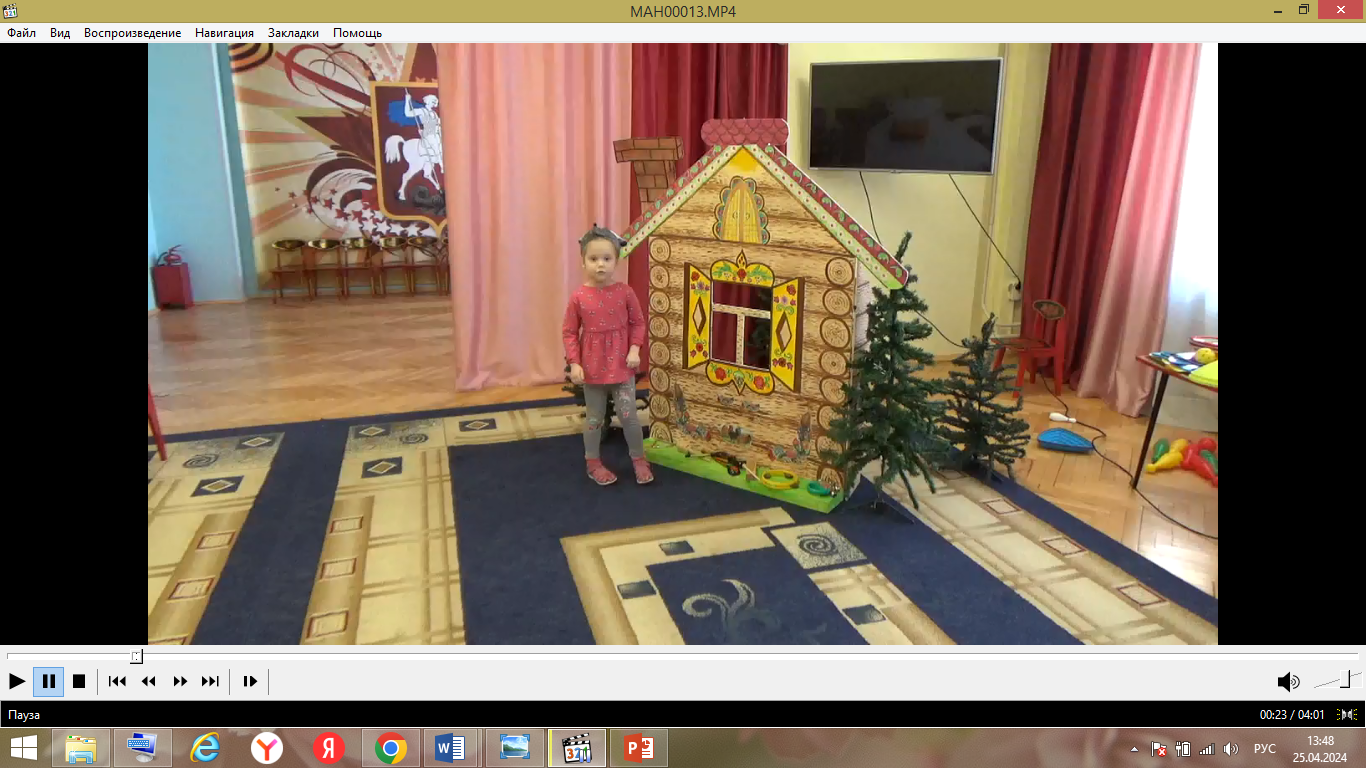 Звучит тема мышки. Дети отгадывают чья это мелодия. Кто отгадал надевает маску мышки и подходит к теремку и спрашивает:
-Кто, кто в теремочке живёт?
Кто, кто в невысоком живёт?
Никто не отзывается.
Вошла мышка в теремок и стала в нём жить.
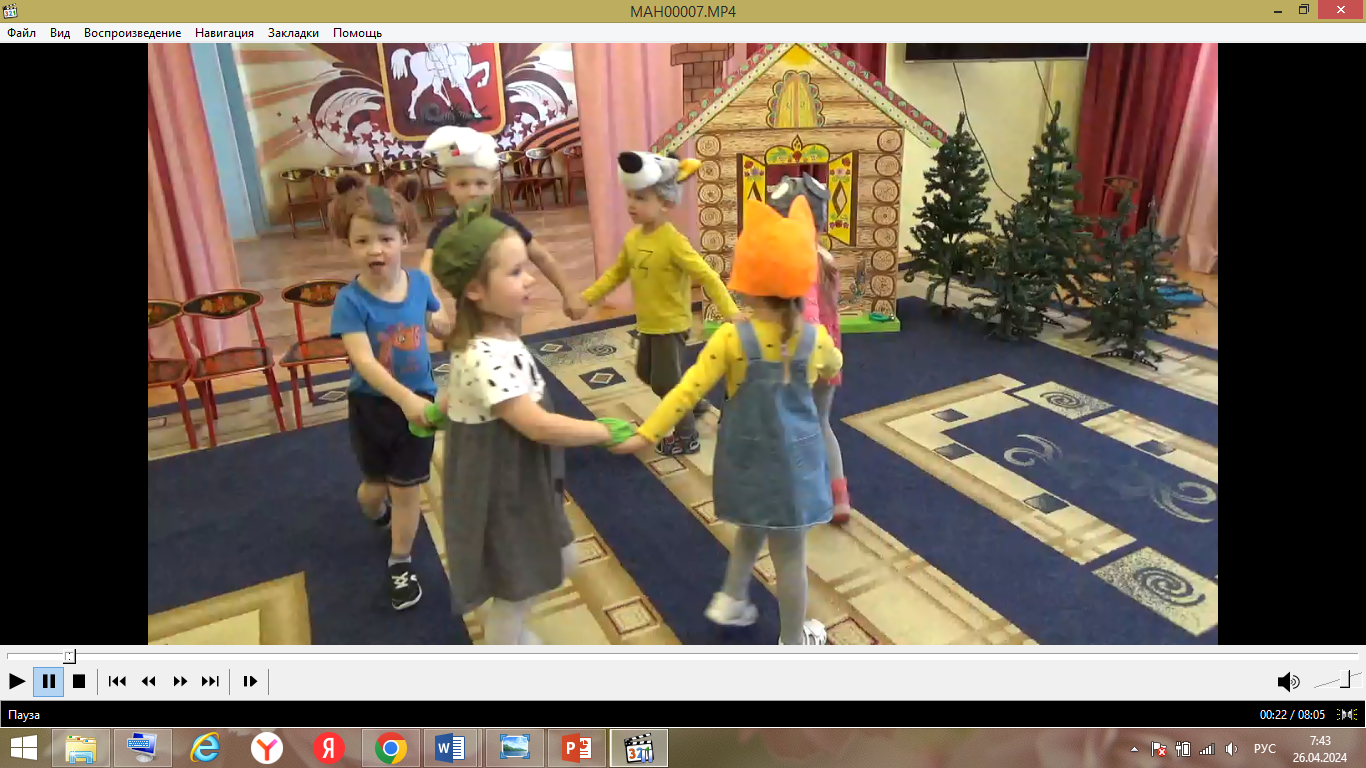 Дети идут в хороводе и поют: 
«Стоит в поле теремок-теремок.
Он не низок не высок не высок.
Вот по полю кто-то к терему бежит?
Вот по полю кто-то к терему спешит?»
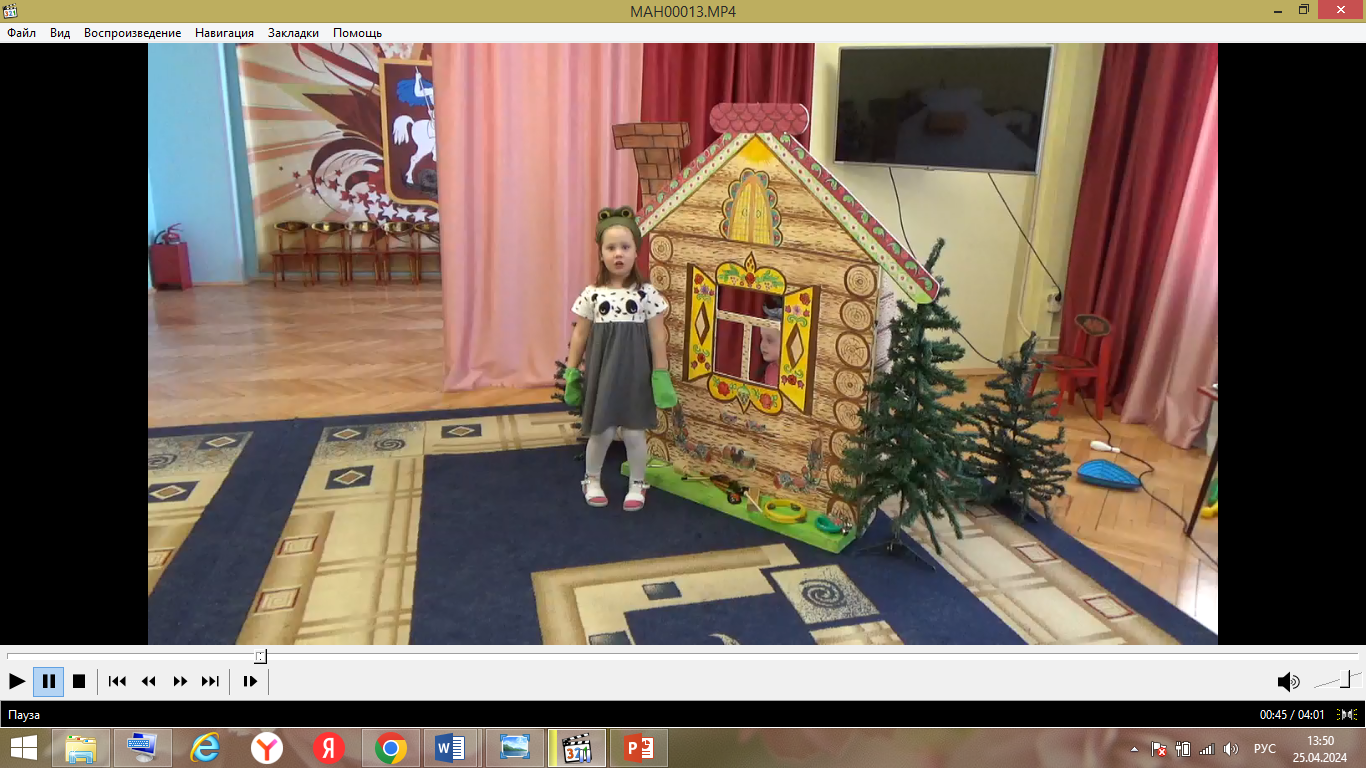 Звучит тема лягушки. Дети отгадывают чья это мелодия. Кто отгадал надевает маску лягушки и подходит к теремку и спрашивает:
-Кто, кто в теремочке живёт? Кто, кто в невысоком живёт?
-Я, мышка-норушка! А ты кто?
-А я лягушка-квакушка.
-Иди ко мне жить!
Лягушка прыгнула в теремок. Стали они вдвоём жить.
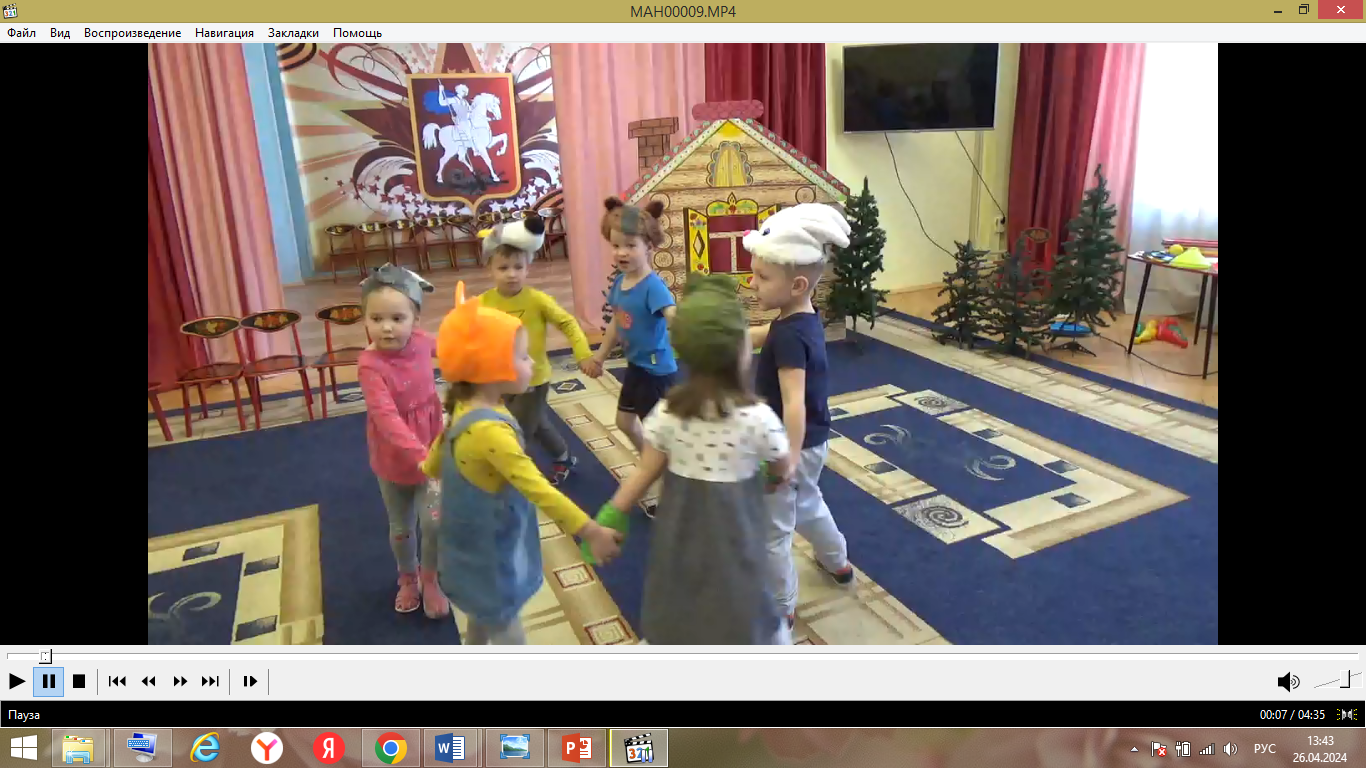 Дети идут в хороводе и поют: 
«Стоит в поле теремок-теремок.
Он не низок не высок не высок.
Вот по полю кто-то к терему бежит?
Вот по полю кто-то к терему спешит?»
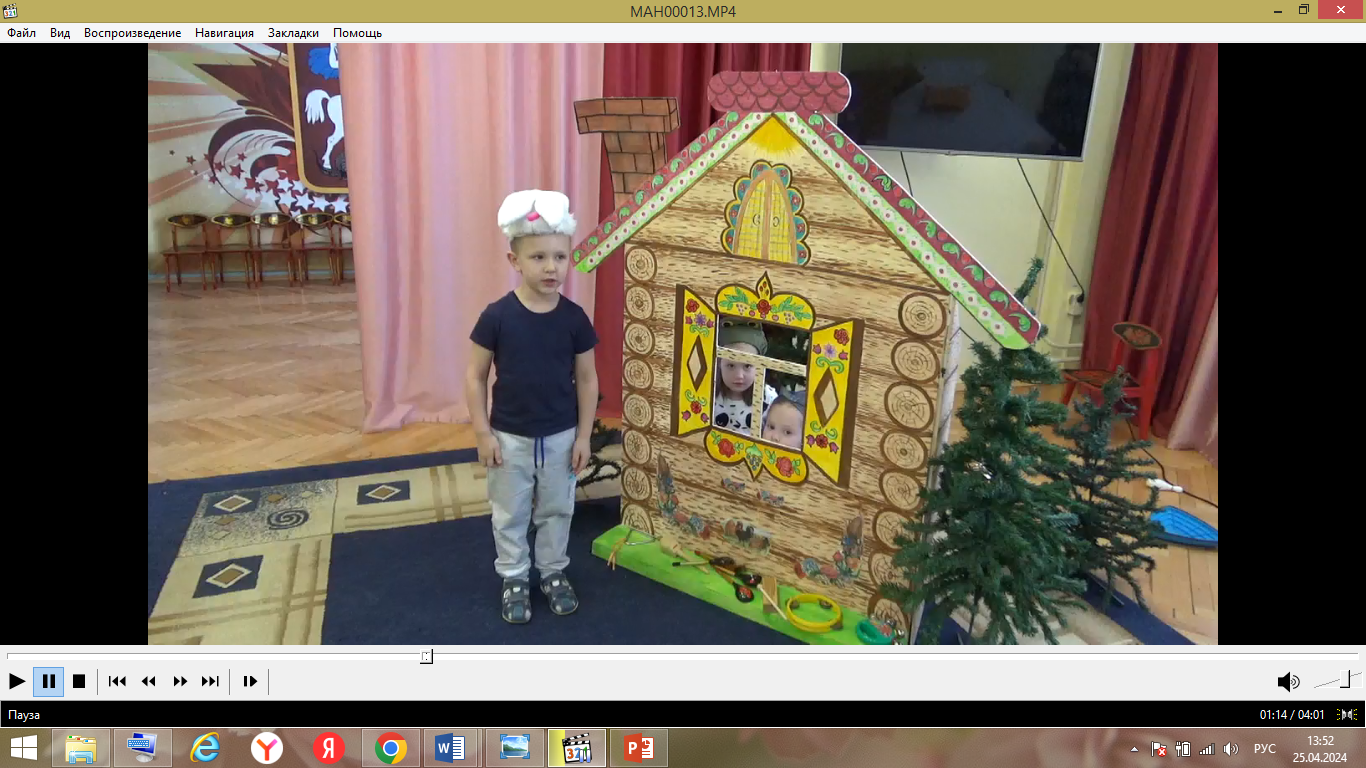 Звучит тема зайчика. Дети отгадывают чья это мелодия. Кто отгадал надевает маску зайчика и подходит к теремку и спрашивает:
-Кто, кто в теремочке живёт? Кто, кто в невысоком живёт?
-Я, мышка-норушка!
-Я, лягушка-квакушка. А ты кто?
-А я зайчик-побегайчик.
-Иди к нам жить!
Заяц скок в теремок! Стали они втроём жить.
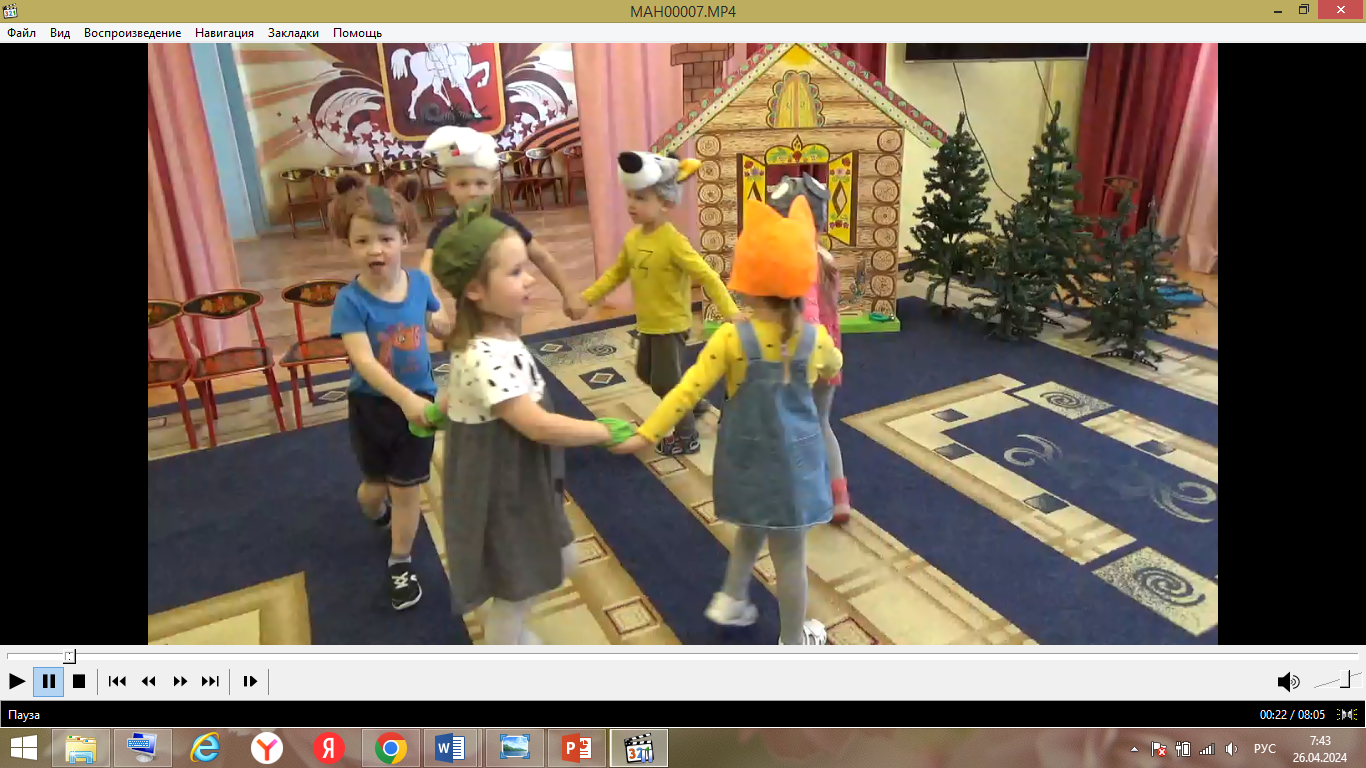 Дети идут в хороводе и поют: 
«Стоит в поле теремок-теремок.
Он не низок не высок не высок.
Вот по полю кто-то к терему бежит?
Вот по полю кто-то к терему спешит?»
Звучит тема лисички. Дети отгадывают чья это мелодия. Кто отгадал надевает маску лисички и подходит к теремку и спрашивает:
-Кто, кто в теремочке живёт?
Кто, кто в невысоком живёт?
-Я, мышка-норушка.
-Я, лягушка-квакушка.
-Я, зайчик-побегайчик. А ты кто?
-А я лисичка-сестричка.
-Иди к нам жить!
Забралась лисичка в теремок. Стали они вчетвером жить.
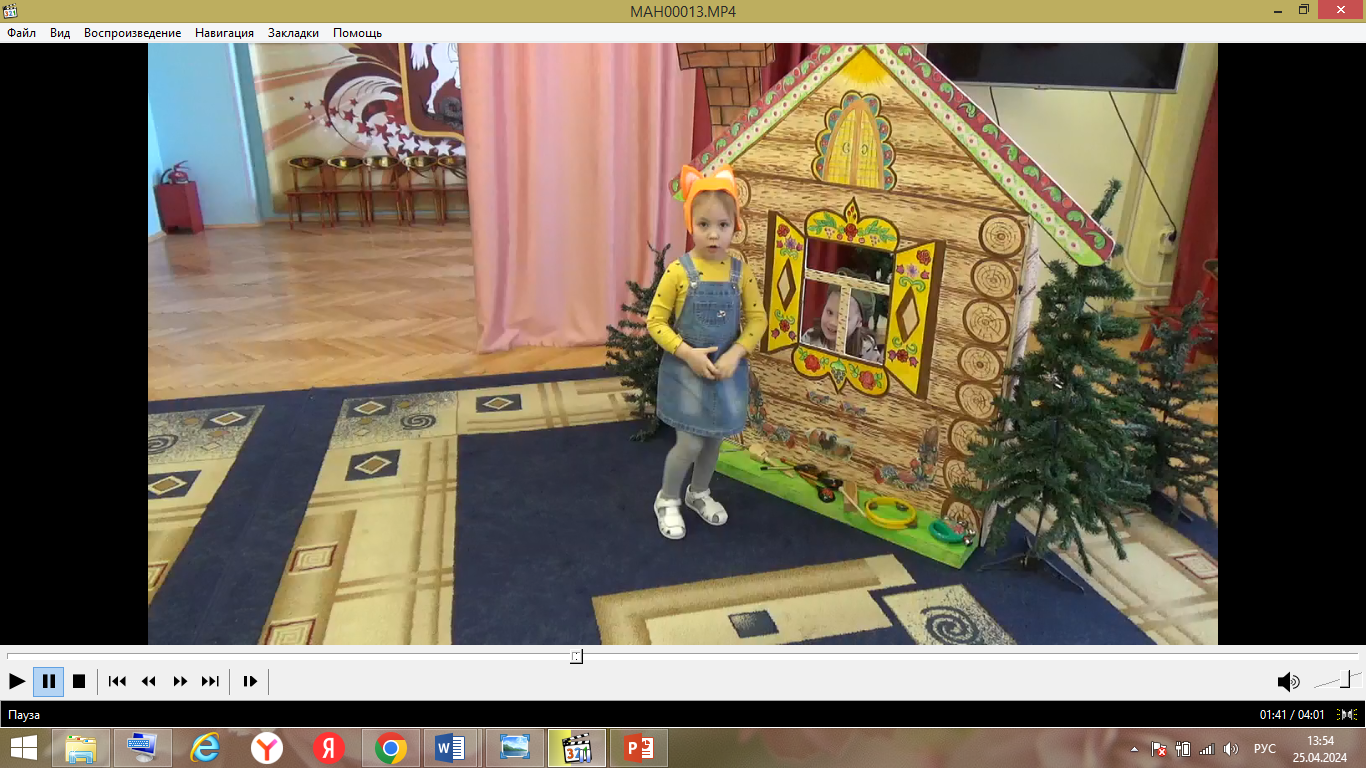 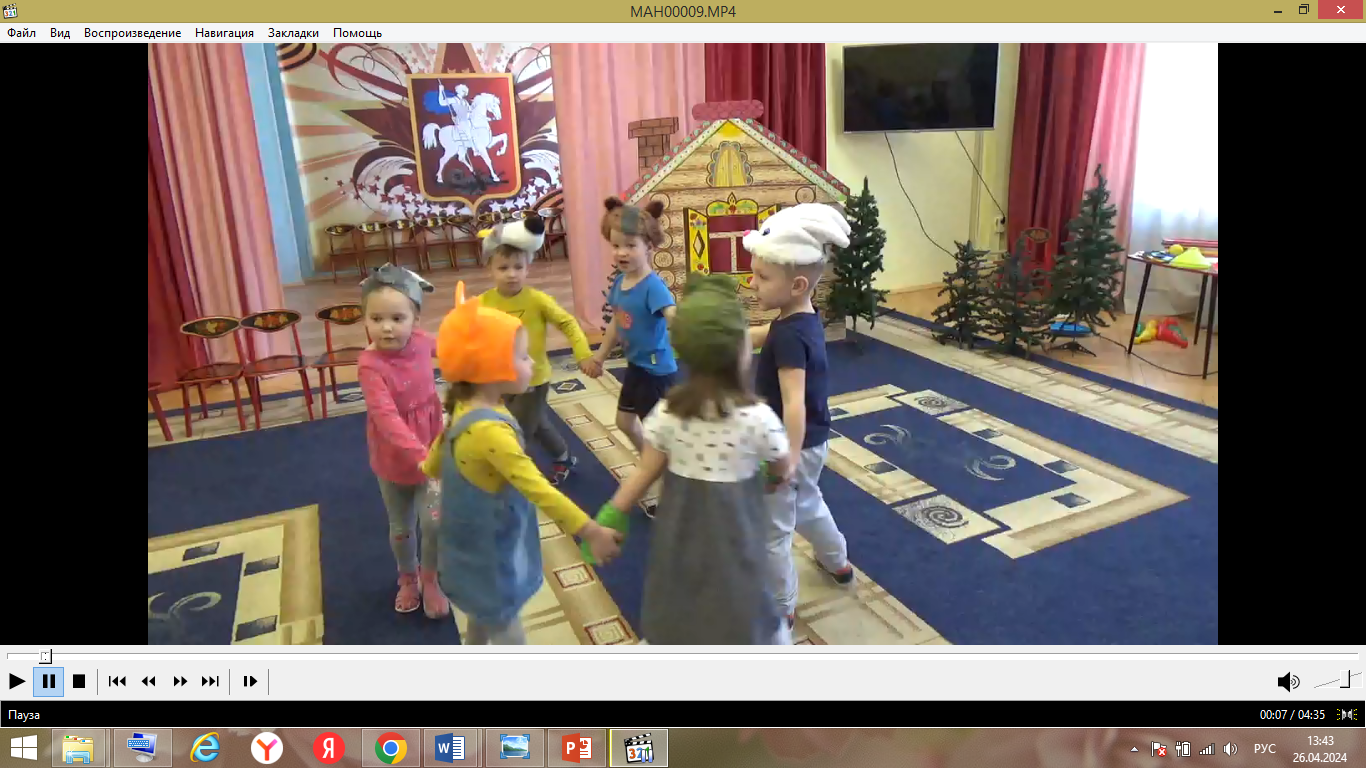 Дети идут в хороводе и поют: 
«Стоит в поле теремок-теремок.
Он не низок не высок не высок.
Вот по полю кто-то к терему бежит?
Вот по полю кто-то к терему спешит?»
Звучит тема волка. Дети отгадывают чья это мелодия. Кто отгадал надевает маску волка и подходит к теремку и спрашивает:
-Кто, кто в теремочке живёт?
Кто, кто в невысоком живёт?
-Я, мышка-норушка.
-Я, лягушка-квакушка.
-Я, зайчик-побегайчик.
-Я, лисичка-сестричка. А ты кто?
-А я волчок-серый бочок.
-Иди к нам жить!
Волк и влез в теремок. Стали они впятером жить.
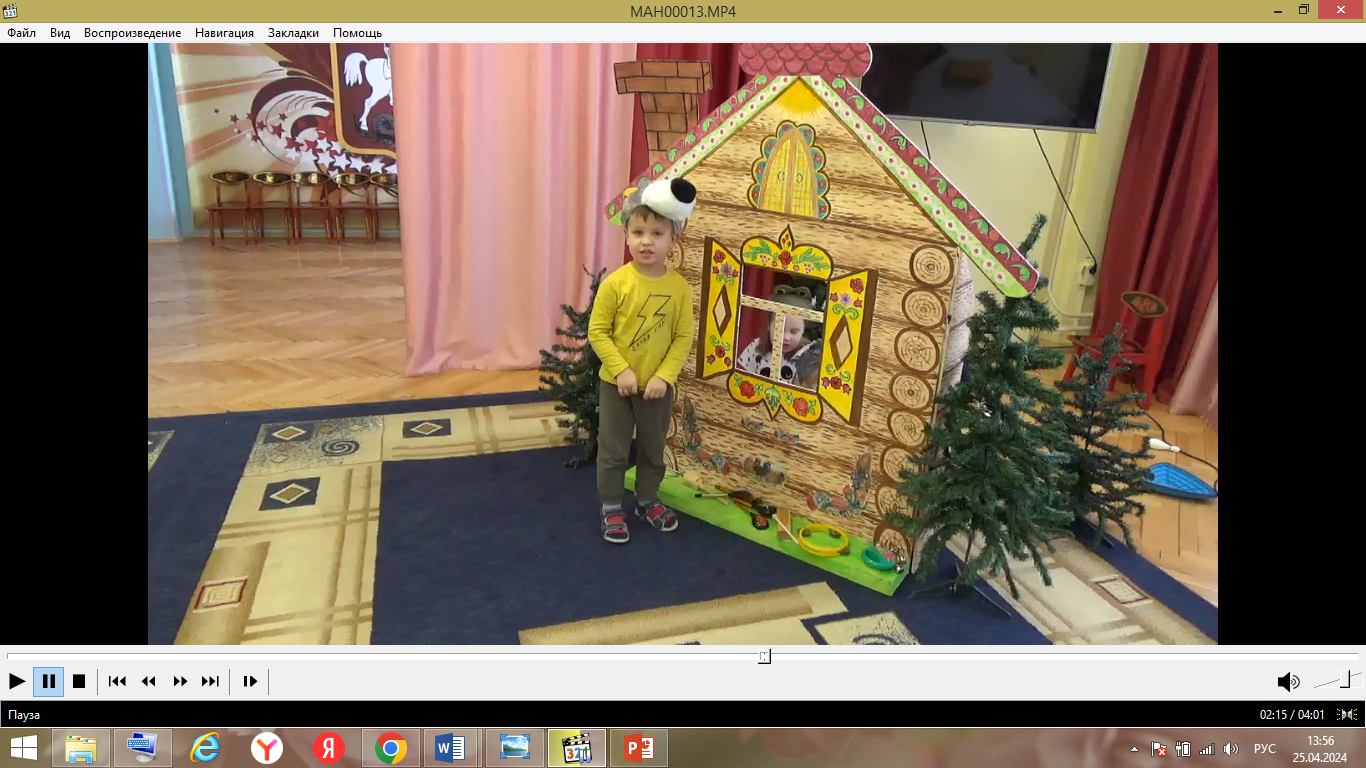 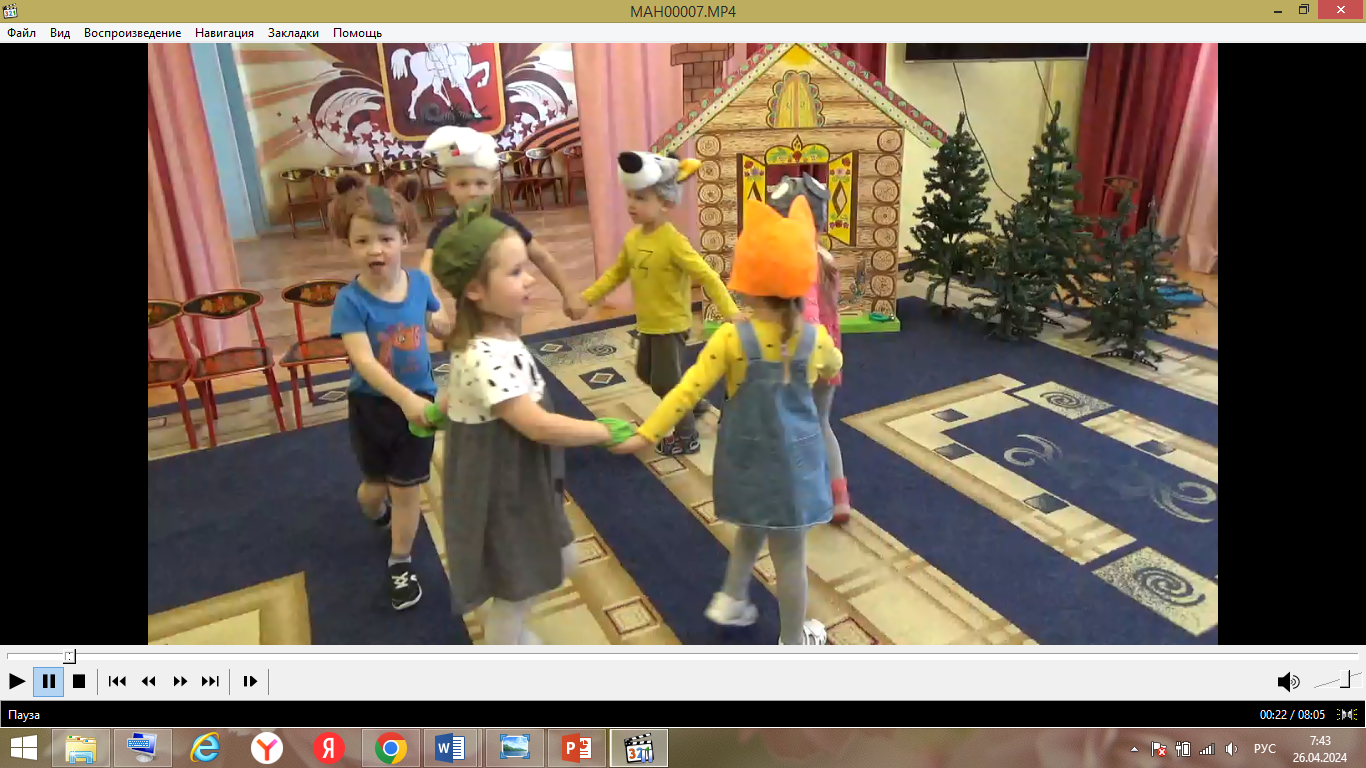 Дети идут в хороводе и поют: 
«Стоит в поле теремок-теремок.
Он не низок не высок не высок.
Вот по полю кто-то к терему бежит?
Вот по полю кто-то к терему спешит?»
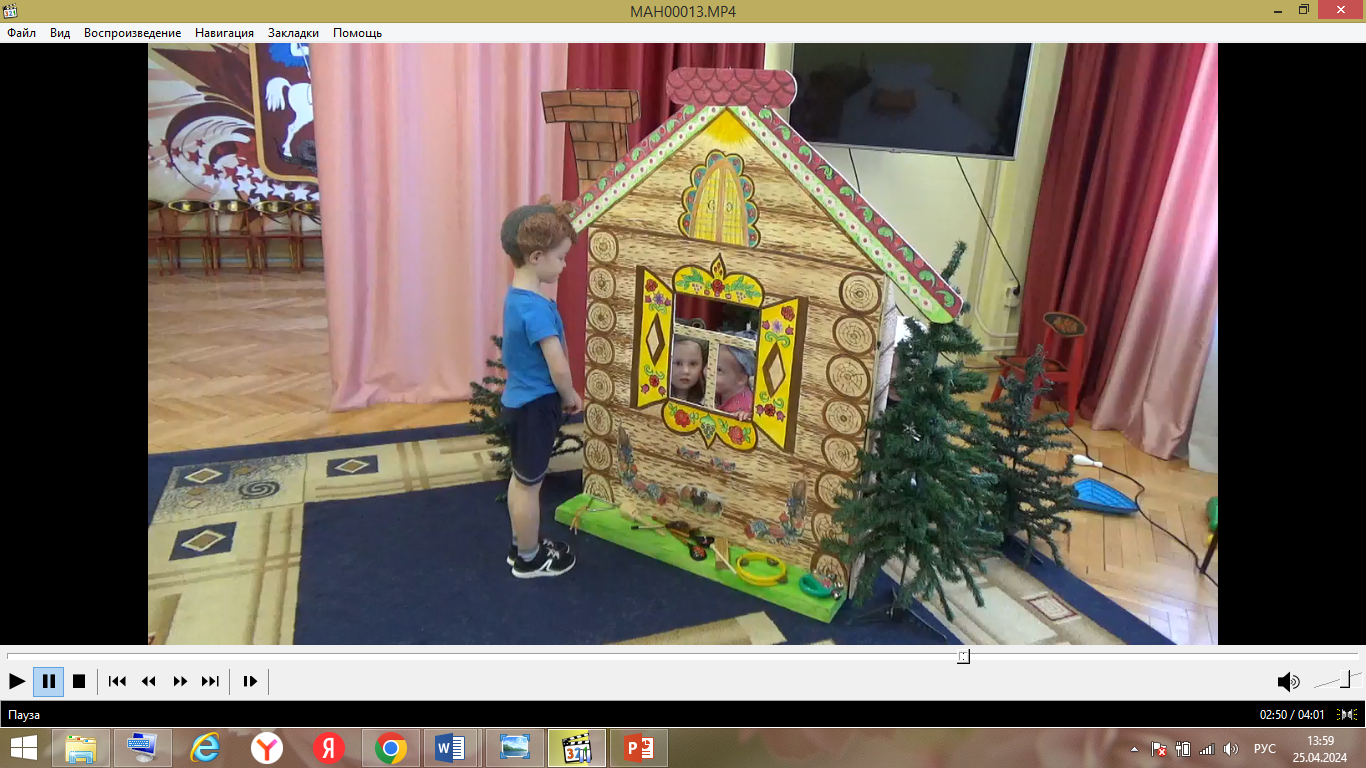 Звучит тема медведя. Дети отгадывают чья это мелодия. Кто отгадал надевает маску медведя и подходит к теремку и спрашивает:
-Кто, кто в теремочке живёт?
Кто, кто в невысоком живёт?
-Я, мышка-норушка.
-Я, лягушка-квакушка.
-Я, зайчик-побегайчик.
-Я, лисичка-сестричка.
-Я, волчок-серый бочок. А ты кто?
-А я медведь косолапый.
-Иди к нам жить!
Медведь и полез в теремок.
Лез-лез, лез-лез-никак не мог залезть, только ёлки повалил.
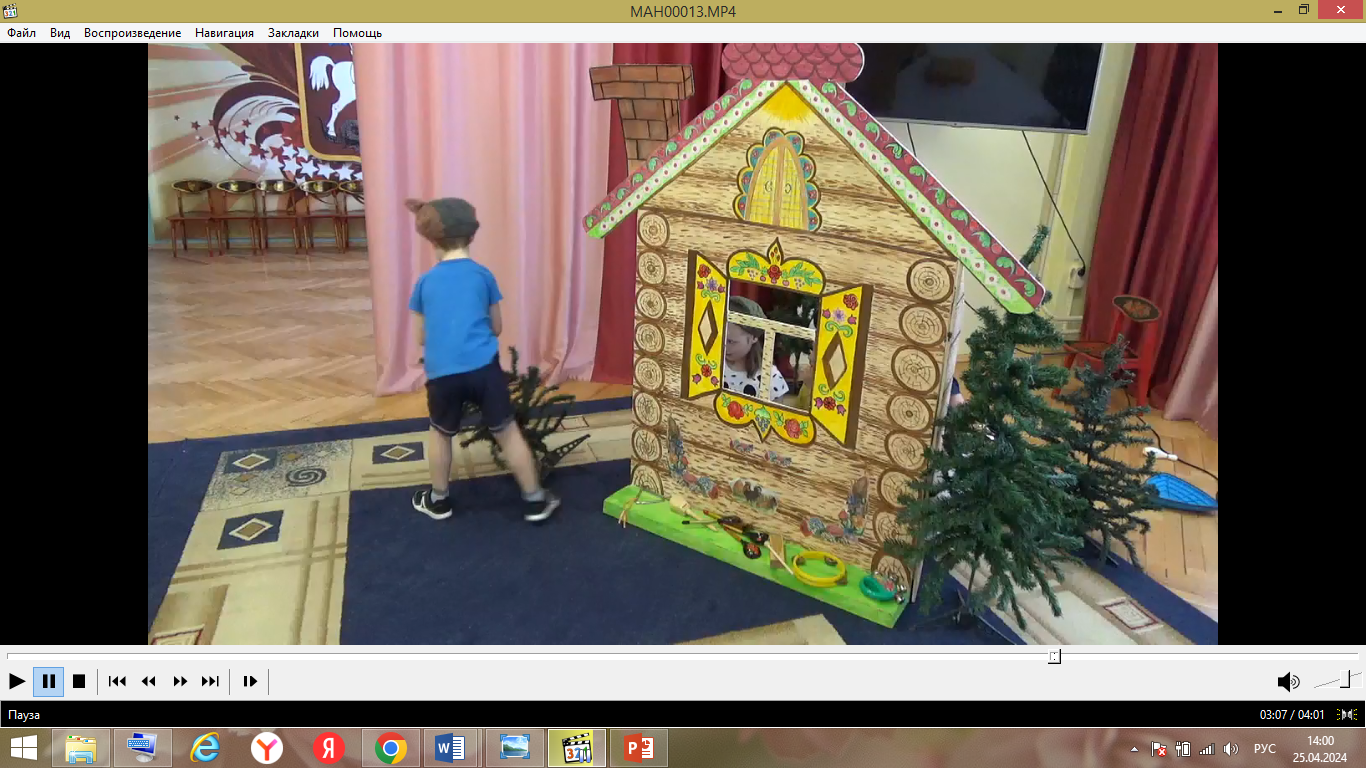 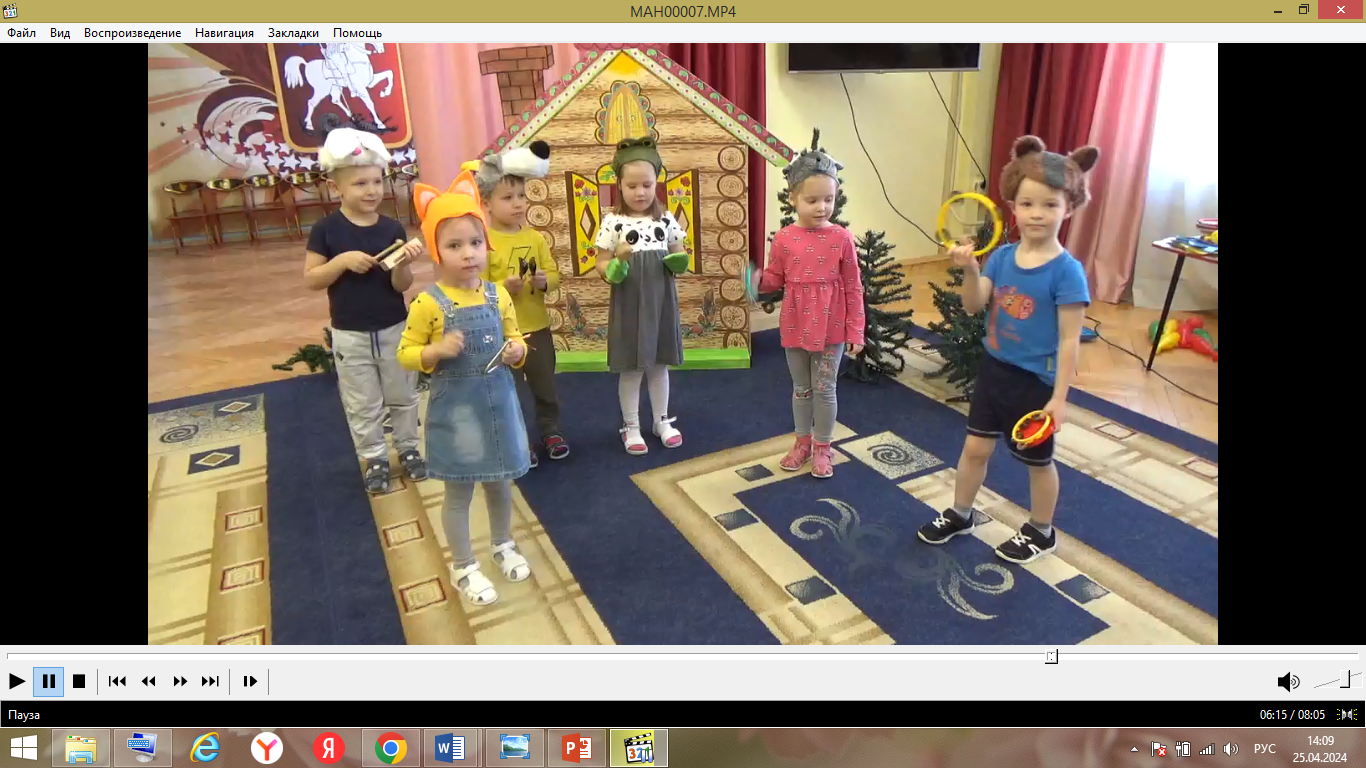 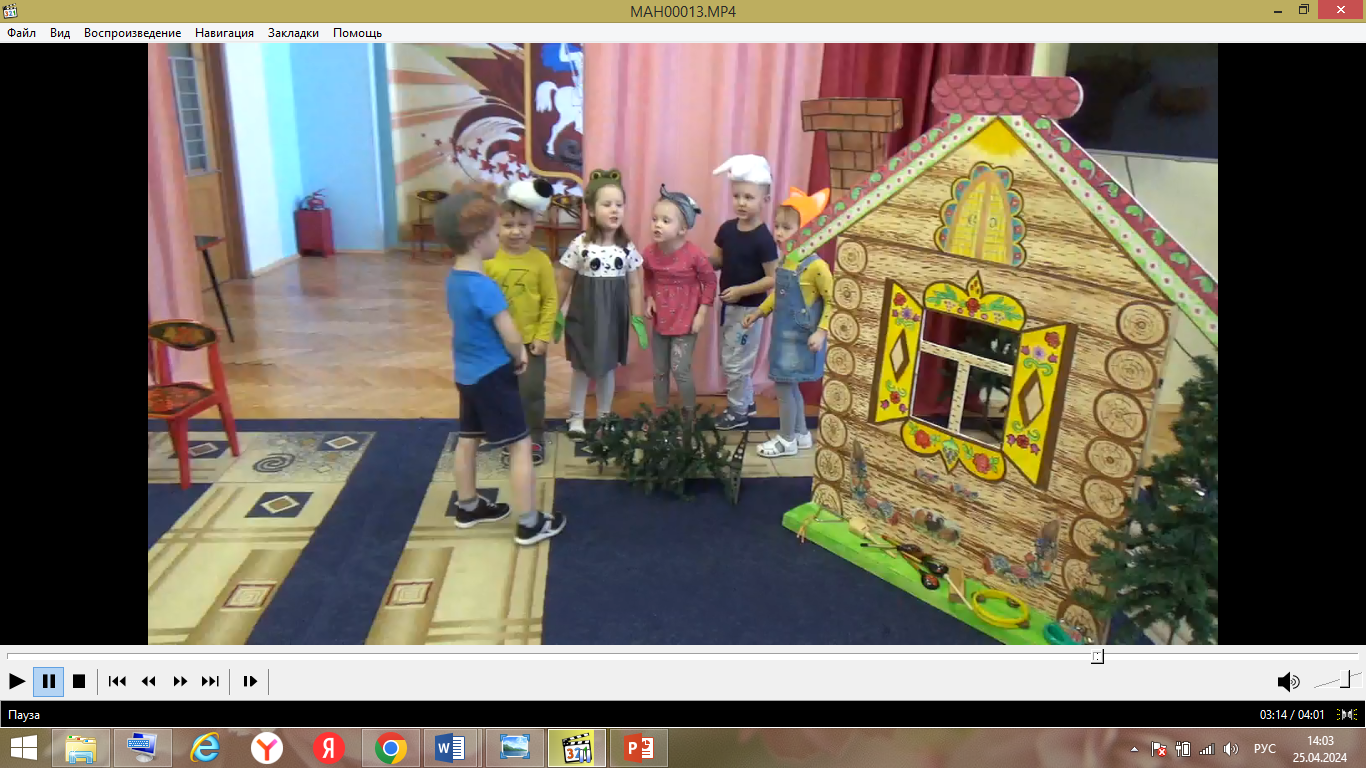 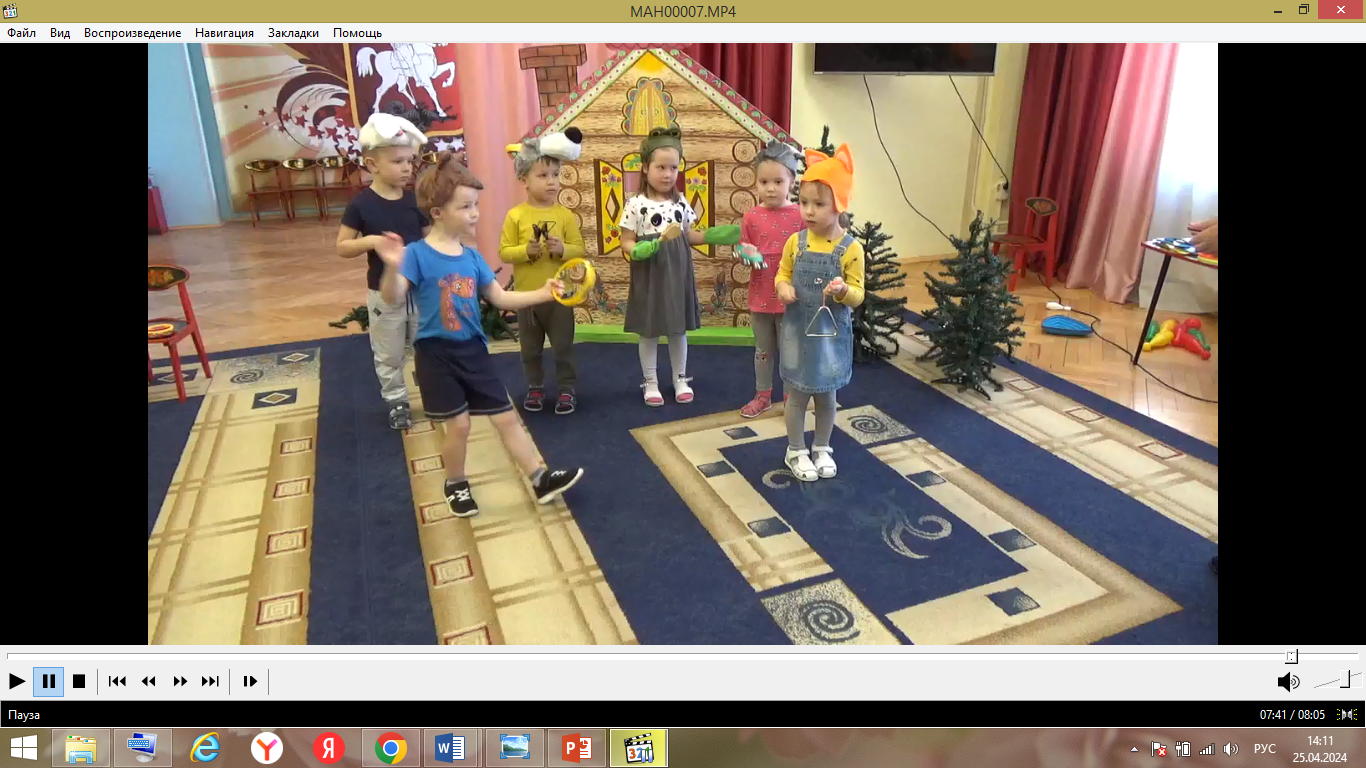 Все дети выходят из теремка и говорят Мишке:
-Мишка, мишка не спеши
Лучше с нами попляши!  
Дети берут музыкальные инструменты и все вместе танцуют под музыку.
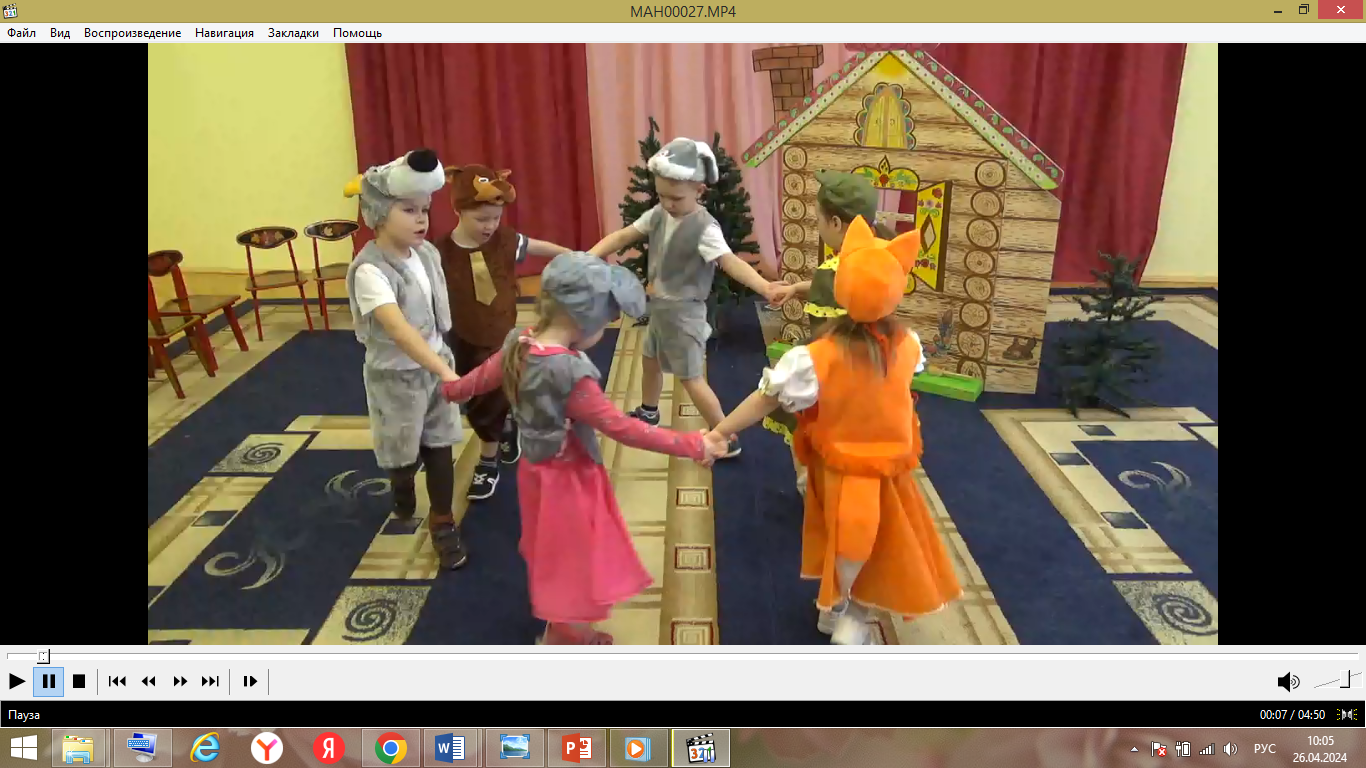 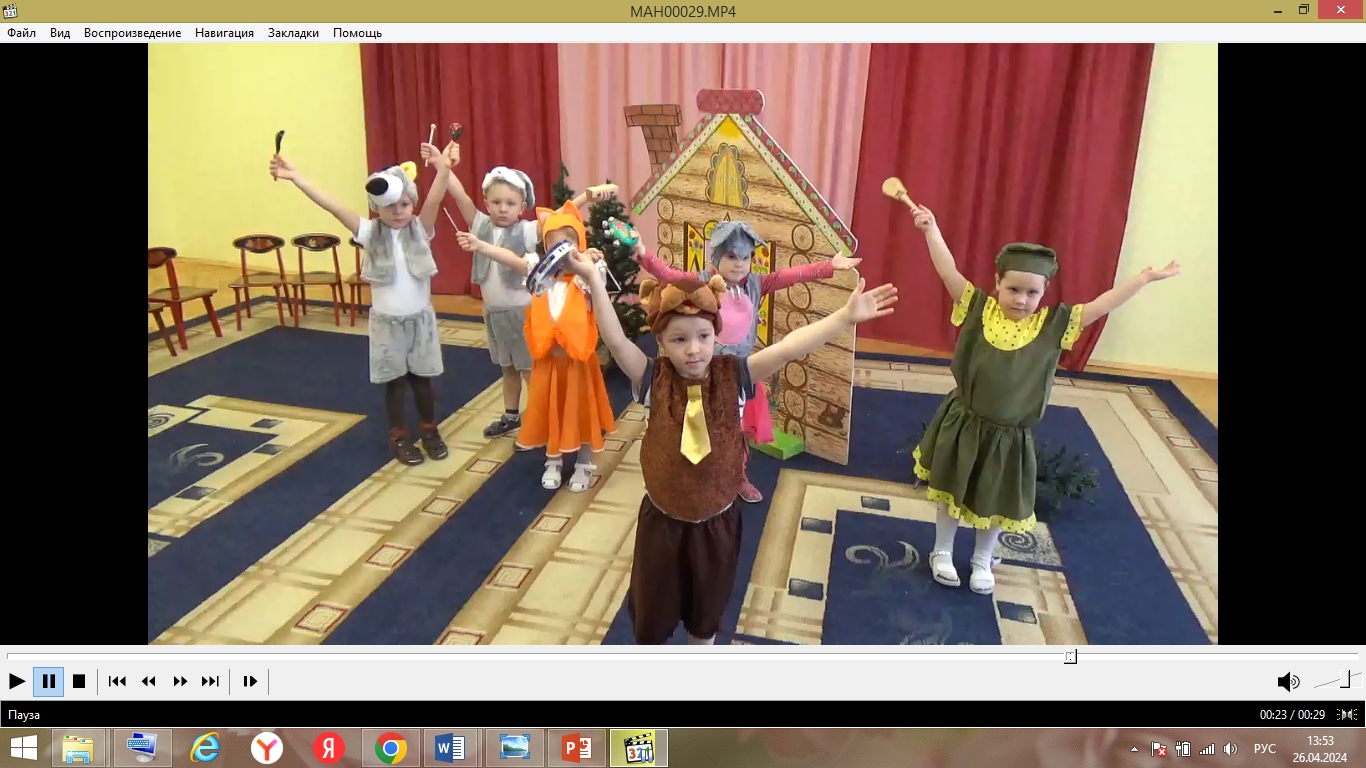 Спасибо за внимание !